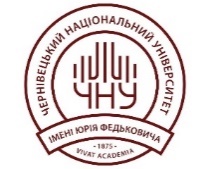 Про якість навчально-методичного забезпечення силабусів / робочих програмнавчальних дисциплін доосвітньо-професійних програмдругого (магістерського) рівня вищої освіти
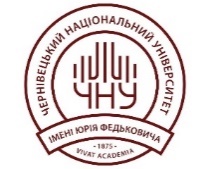 1
ОП  Кібербезпека
Забезпечує кафедра радіотехніки та інформаційної безпеки
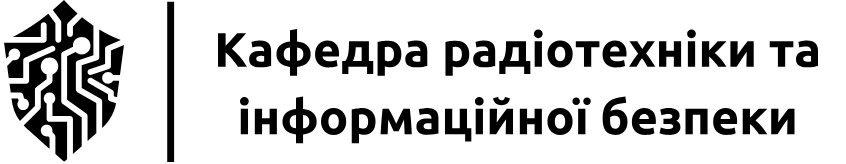 Обов'язкові компоненти ОП - 9
Вибіркові компоненти ОП -7
Рекомендації щодо удосконалення
Позитивні сторони
на сайті кафедри наявна рубрика «Студенту», яка містить інформацію про: 
силабуси навчальних дисциплін (для обов’язкових та вибіркових) відповідно до вимог за встановленим зразком;
робочі програми всіх навчальних дисциплін  згідно з ОП та навчальним планом (з переліком основних складових).
упорядкувати силабуси вибіркових навчальних дисциплін згідно встановленого зразка; 
доповнити в окремих РП завдання до самостійної роботи; 
доопрацювати окремі робочі програми  навчальних дисциплін (в частині доповнення деяких складових) та вилучити застарілу літературу.
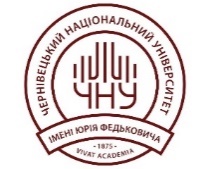 2
ОП Системний аналіз
Забезпечує кафедра математичного моделювання
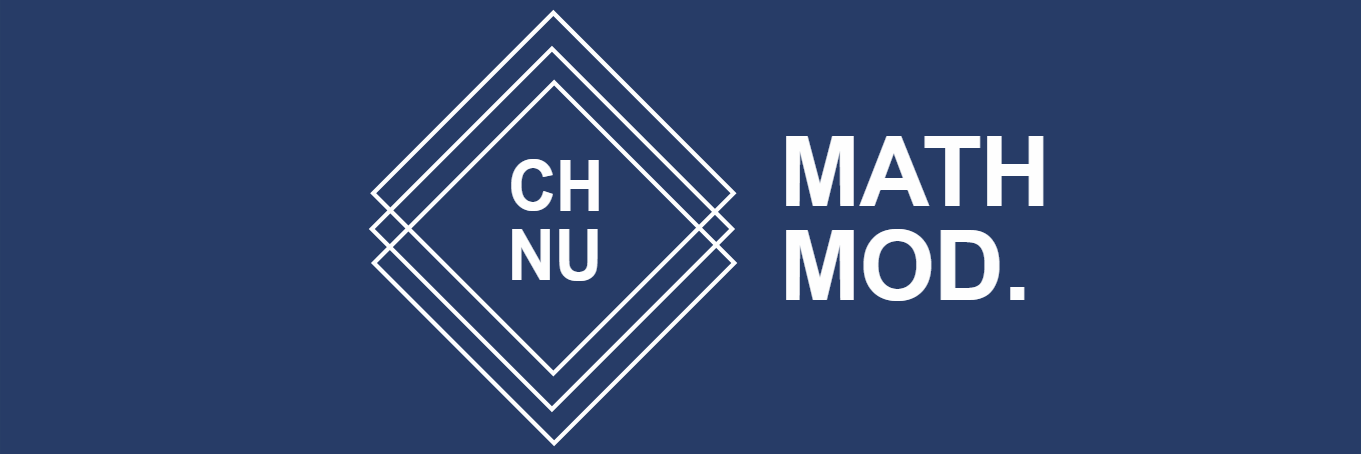 Обов'язкові компоненти ОП -9
Вибіркові компоненти ОП -15
Позитивні сторони
Рекомендації щодо удосконалення
доопрацювати окремі робочі програми  навчальних дисциплін (в частині доповнення деяких складових) та вилучити застарілу літературу.
на сайті кафедри наявна рубрика «Освітні програми», яка містить інформацію про: 
силабуси навчальних дисциплін (для обов’язкових та вибіркових) відповідно до вимог за встановленим зразком;
робочі програми всіх навчальних дисциплін  згідно з ОП та навчальним планом (з переліком основних складових).
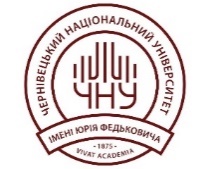 3
ОП Менеджмент туристичної індустрії
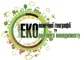 Забезпечує кафедра економічної географії 
та екологічного менеджменту
Обов'язкові компоненти ОП -11
Вибіркові компоненти ОП - 6
Рекомендації щодо удосконалення
Позитивні сторони
упорядкувати силабуси навчальних дисциплін відповідно до рекомендацій університету; 
оприлюднити на сайті кафедри робочі програми навчальних дисциплін 2024 р.; 
доповнити окремі РПНД  ЗК, ФК, ПРН; 
вилучити застарілу літературу.
на сайті кафедри наявна рубрика «Навчання», яка містить інформацію про: 
силабуси навчальних дисциплін (для обов’язкових та вибіркових) відповідно до вимог за встановленим зразком;
робочі програми всіх навчальних дисциплін  згідно з ОП та навчальним планом (з переліком основних складових).
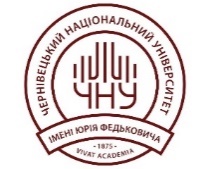 4
ОП Географія
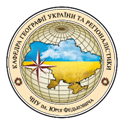 Забезпечують кафедри: географії України та регіоналістики,
економічної географії та екологічного менеджменту,
фізичної географії, геоморфології та палеології
Обов'язкові компоненти ОП -12
Вибіркові компоненти ОП -13
Позитивні сторони
Рекомендації щодо удосконалення
на сайті кафедри наявна рубрика « Освітні програми», яка містить інформацію про: 
силабуси навчальних дисциплін (для обов’язкових та вибіркових) відповідно до вимог за встановленим зразком;
робочі програми всіх навчальних дисциплін згідно з ОП та навчальним планом (з переліком основних складових).
замінити в окремих робочих програмах (сітка розподілу годин посеместрово) позначення: 5,6 курс на 1, 2 курс, семестр 9,10,11 – на 1,2,3;
підписати титулки робочих програм вибіркових навчальних дисциплін (в окремих випадках);
проаналізувати доцільність поданої літератури та вилучити застарілу.
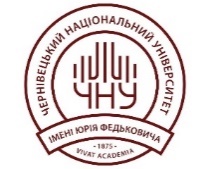 5
ОП Фізична культура і спорт
Забезпечує кафедра теорії та методики фізичного виховання і спорту
Обов'язкові компоненти ОП -13
Вибіркові компоненти ОП -10
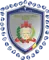 Позитивні сторони
Рекомендації щодо удосконалення
доповнити в окремих  робочих програмах  зазначені види навчальних занять необхідним змістом;
 вилучити з переліку літератури застарілі джерела.
на сайті кафедри наявна рубрика «Навчання», яка містить інформацію про: 
силабуси навчальних дисциплін (для обов’язкових та вибіркових) відповідно до вимог за встановленим зразком;
робочі програми всіх навчальних дисциплін  згідно з ОП та навчальним планом (з переліком основних складових).
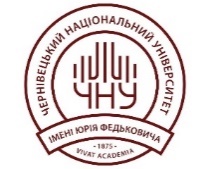 6
ОП Образотворче мистецтво, декоративне мистецтво, реставрація
Забезпечує кафедра декоративно-прикладного та 
образотворчого мистецтва
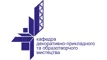 Обов'язкові компоненти ОП -10
Вибіркові компоненти ОП -12
Позитивні сторони
Рекомендації щодо удосконалення
на сайті кафедри наявна рубрика «Студенту-інформація для студентів», яка містить інформацію про: 
силабуси навчальних дисциплін (для обов’язкових та вибіркових) відповідно до вимог за встановленим зразком;
робочі програми всіх навчальних дисциплін  згідно з ОП та навчальним планом (з переліком основних складових).
оприлюднити силабуси та робочі програми вибіркових навчальних дисциплін;
доповнити та упорядкувати за логікою структурні складові (елементи) РПНД;   
вилучити застарілу літературу.
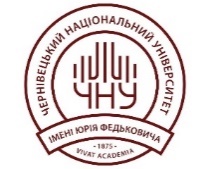